July 2025
Group Keys Delivery in Seamless Roaming
Date: 2025-07-18
Authors:
Slide 1
Jarkko Kneckt, Apple
July 2025
Abstract
Group keys and up-to-date Packet Numbers delivery are essential part of the seamless roaming.
 This submission defines group key delivery signaling with the following targets: 
	- An SMD with Per-AP MLD PTK can isolate the STA specific PTK and BSS specific group keys. 
 	- When roaming to target AP MLD, up-to-date PN values are used for the group keys.
Slide 2
Jarkko Kneckt, Apple
Group Key Related Security Requirements for a SMD with Per-AP-MLD PTK
July 2025
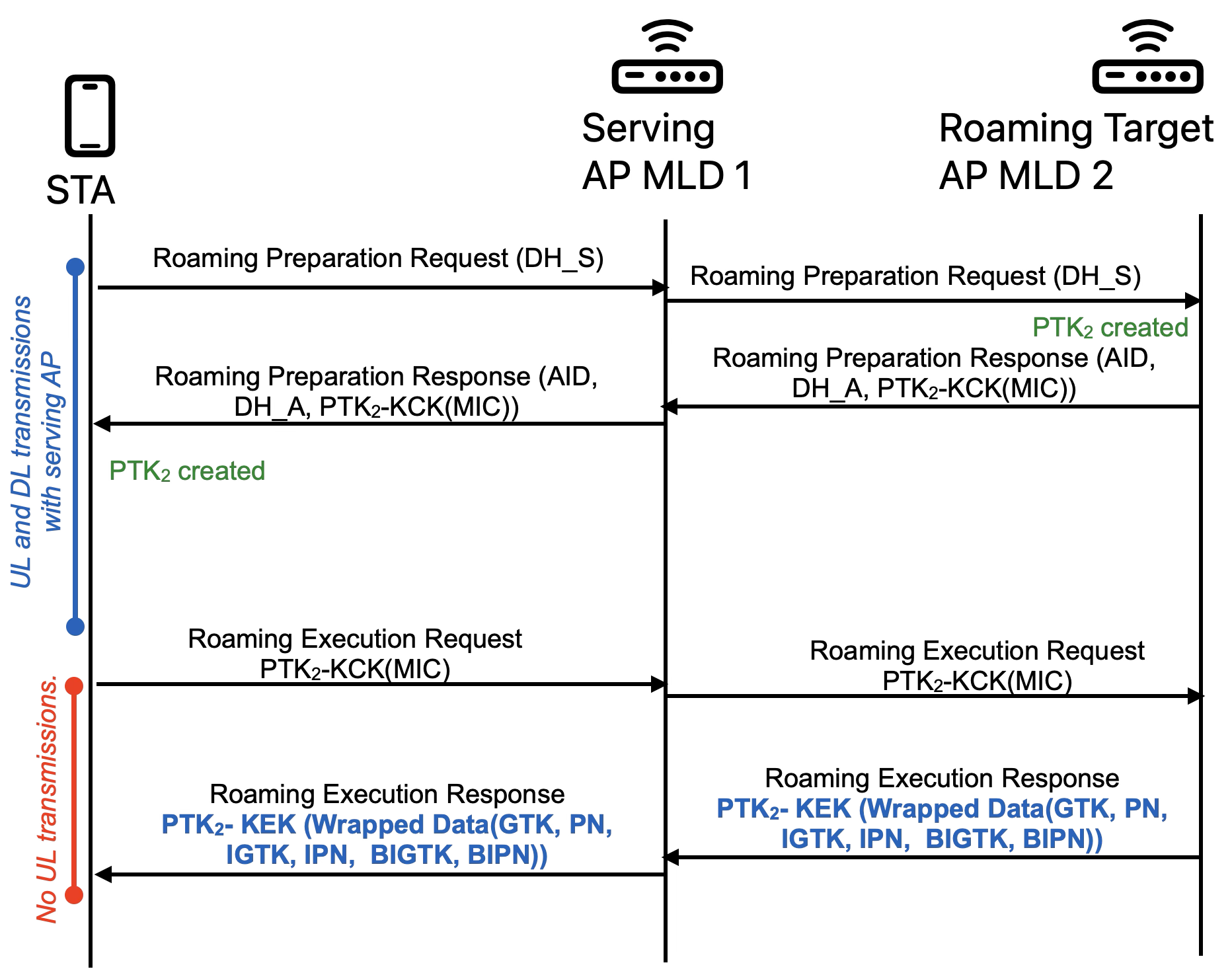 PTK and Group Keys are isolated
PTK is shared only between the roaming target AP MLD2 and the STA
Group keys are shared only between the roaming target AP MLD2 and its associated STAs
PTK is setup before group keys delivery 
PTK-KCK (Key Confirmation Key) creates an end-to-end MIC to confirms correct PTK setup
GTK, IGTK and BIGTK are encrypted by PTK-KEK (Key Encryption Key)
PTK-KEK is known only by the STA and the roaming target AP MLD2
A roaming STA shall have updated PNs of the group keys (see slide 9) 
This avoids replay attacks
SMD with Per-SMD PTK only meets the requirement 4 (updated PN). Group keys and PTK are shared to all APs in SMD, so requirements 1-3 are not met.
Slide 3
Jarkko Kneckt, Apple
July 2025
Group Key Related Timing Requirements
The roaming preparation signaling does not have strict delay limits, because STA UL and DL transmissions are not limited

The time between the roaming execution request and response messages should be short, because STA is not allowed to send UL data during this time
Lack of UL frames transmissions will impact application performance
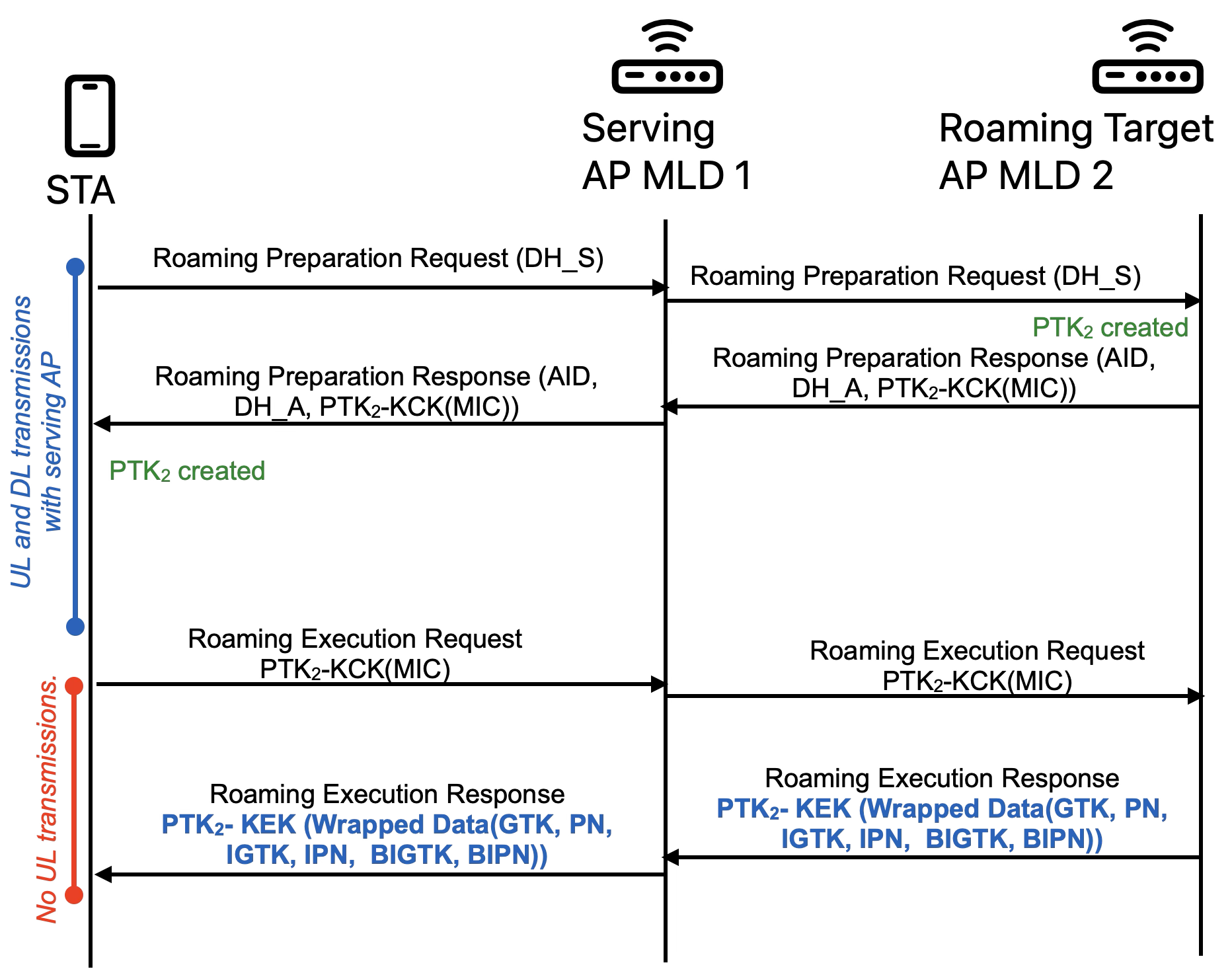 Slide 4
Jarkko Kneckt, Apple
July 2025
Proposal – PTK and Group Keys Setup Signaling in SMD with Per-AP-MLD PTK
At preparation phase, the AP MLD2 configures to AP MLD1 PTK2-KEK encrypted group keys
The PTK2-KEK encrypted group keys can be decrypted only by the STA 
Group Keys may be transmitted together with the Roaming Preparation Response frame
AP MLD1 can respond to roaming execution request immediately:
The PTK2-KEK encrypted group keys are delivered immediately to the STA
The AP MLD1 may add PTK2-KCK(MIC) to context
AP MLD2 verifies the PTK2 creation and the success of the roaming by using PTK2-KCK(MIC)
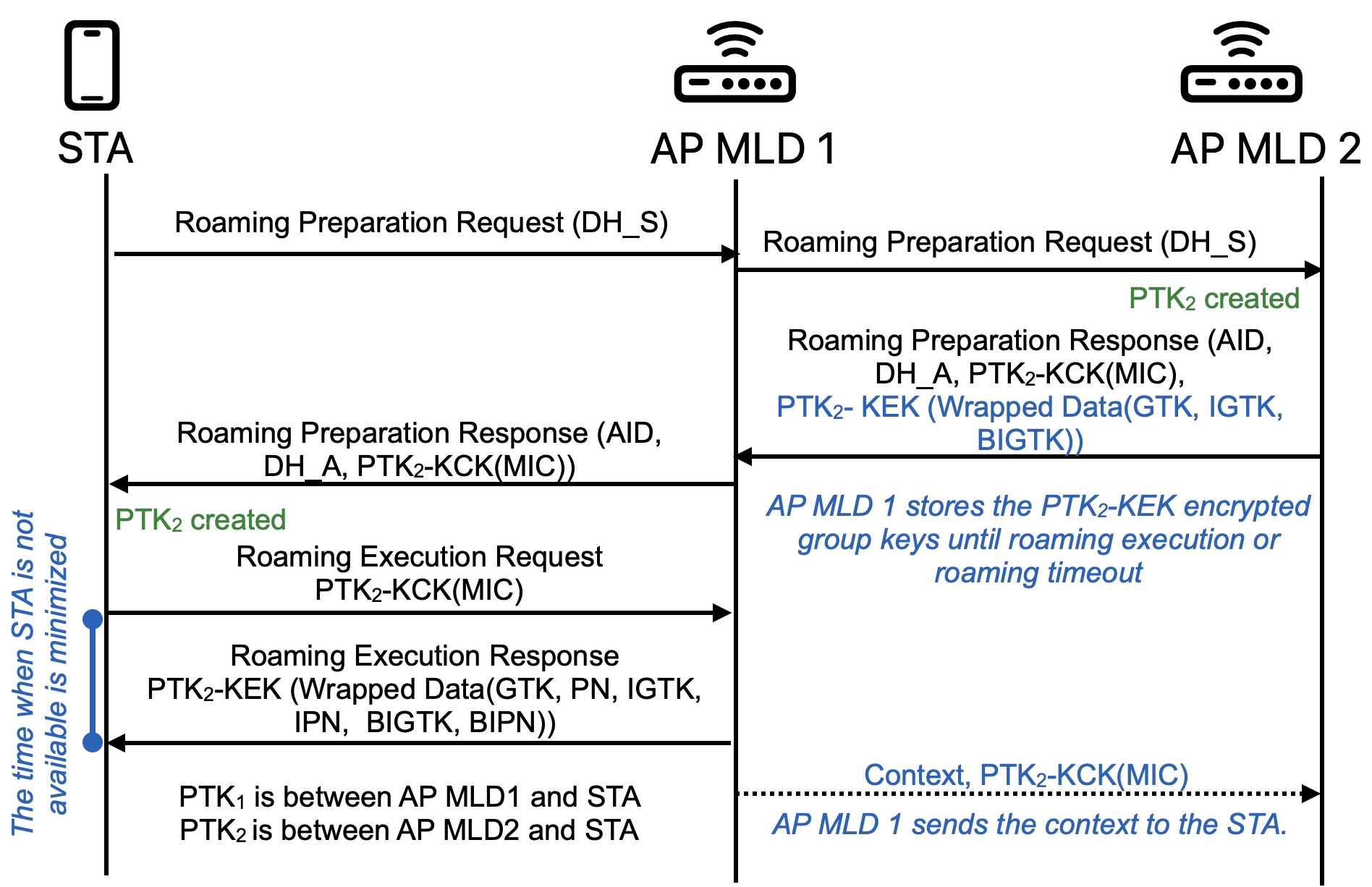 Slide 5
Jarkko Kneckt, Apple
July 2025
Proposal: Up-to-date Group PN Values
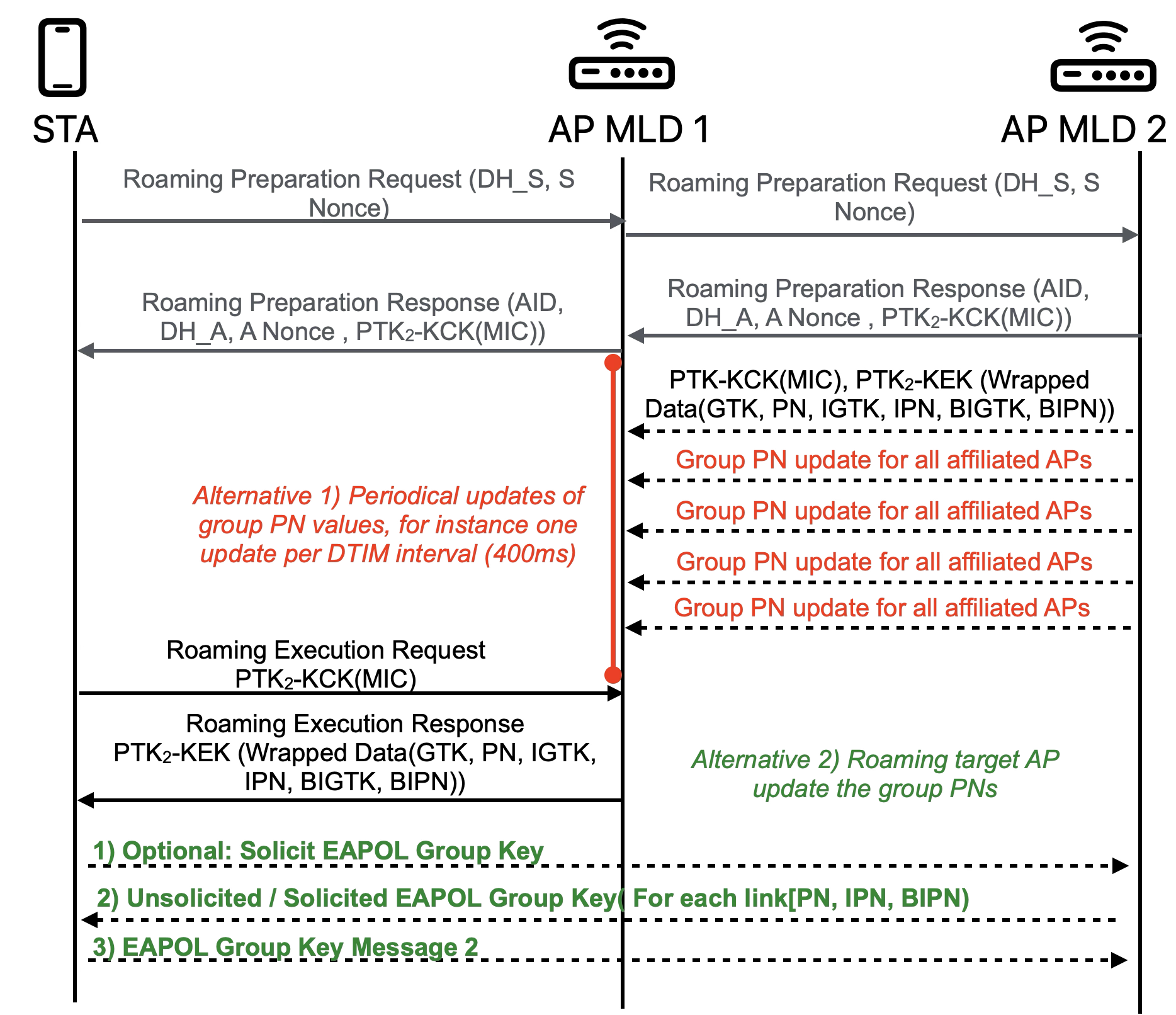 Currently, the last transmitted PNs and the group keys are configured at the same time
Two alternatives to update the PNs: 
AP MLD1 maintains updated PN values for AP MLD2
Requires periodical transmissions between APs at the time between roaming preparation and execution
STA may obtain the latest PN values directly from AP MLD2 after roaming 
This operation may be skipped if there is no delay between roaming preparation and execution
Slide 6
Jarkko Kneckt, Apple
July 2025
Comparison of Group PN Update Alternatives
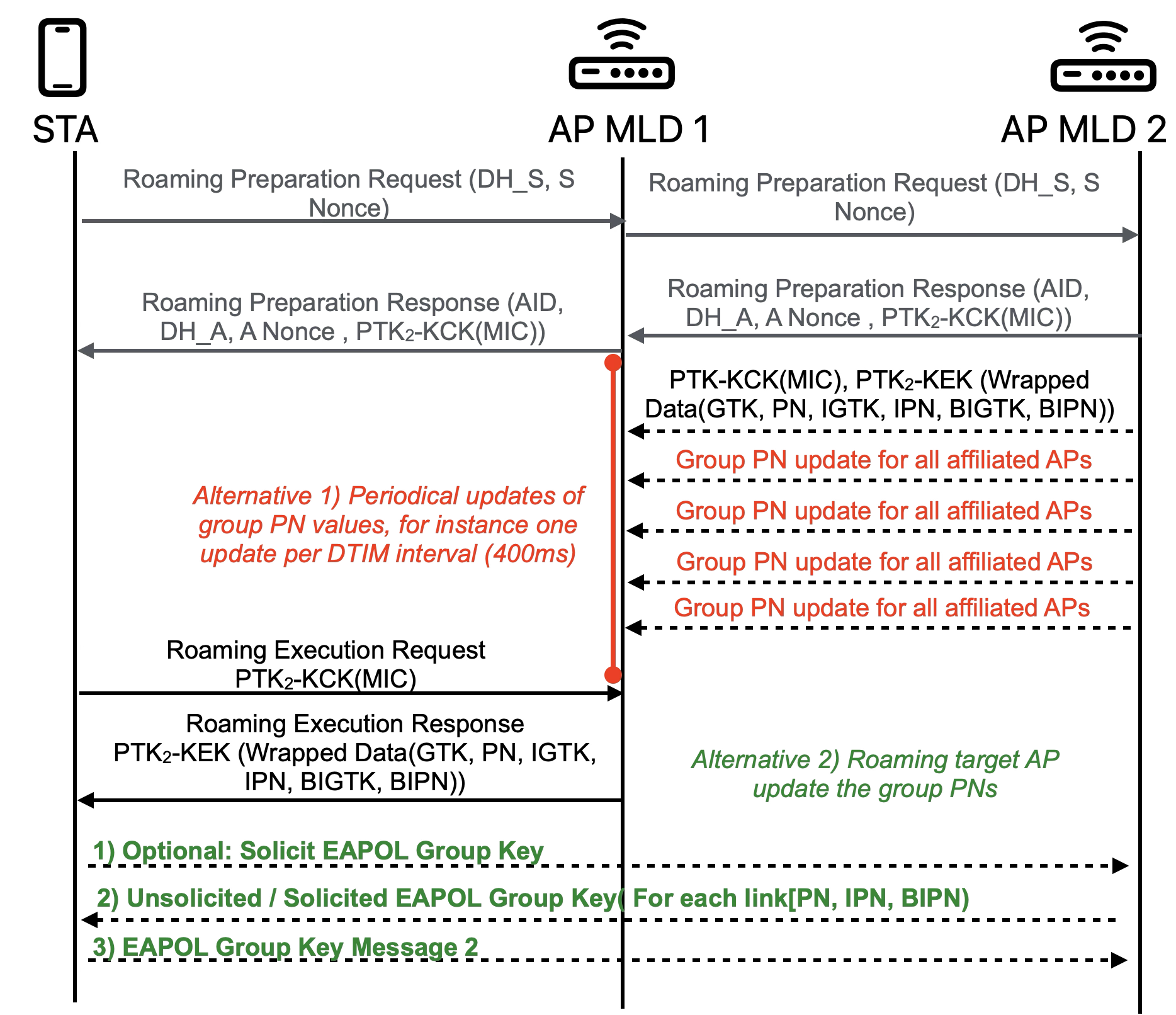 Slide 7
Jarkko Kneckt, Apple
July 2025
Summary
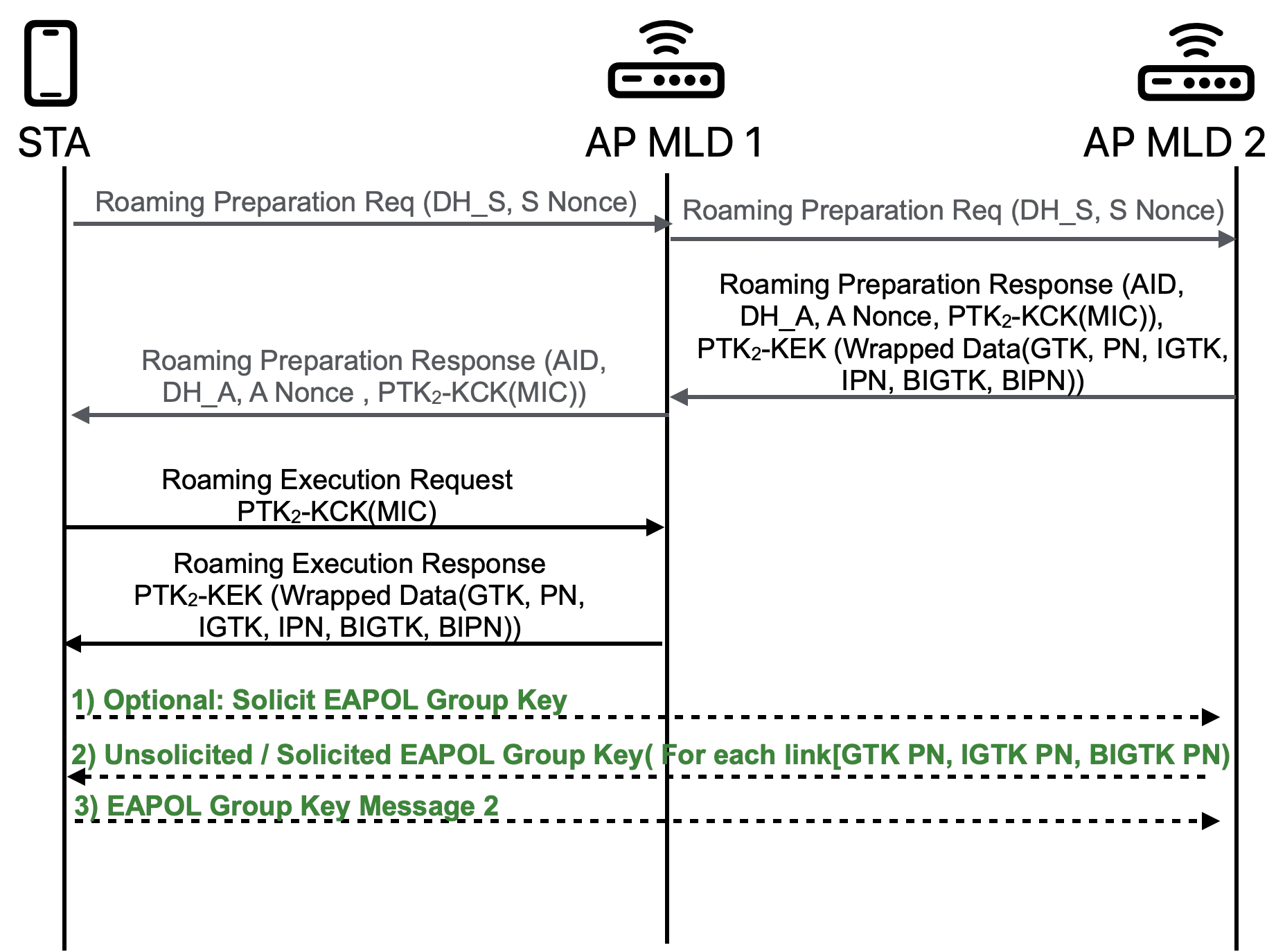 Available roaming target AP MLD2 group keys at serving AP MLD1 make roaming faster

The roaming target AP MLD2 shall update the PNs of the Group Keys to the roaming STA
Slide 8
Jarkko Kneckt, Apple
July 2025
Annex: Group Keys and Group Keys PN
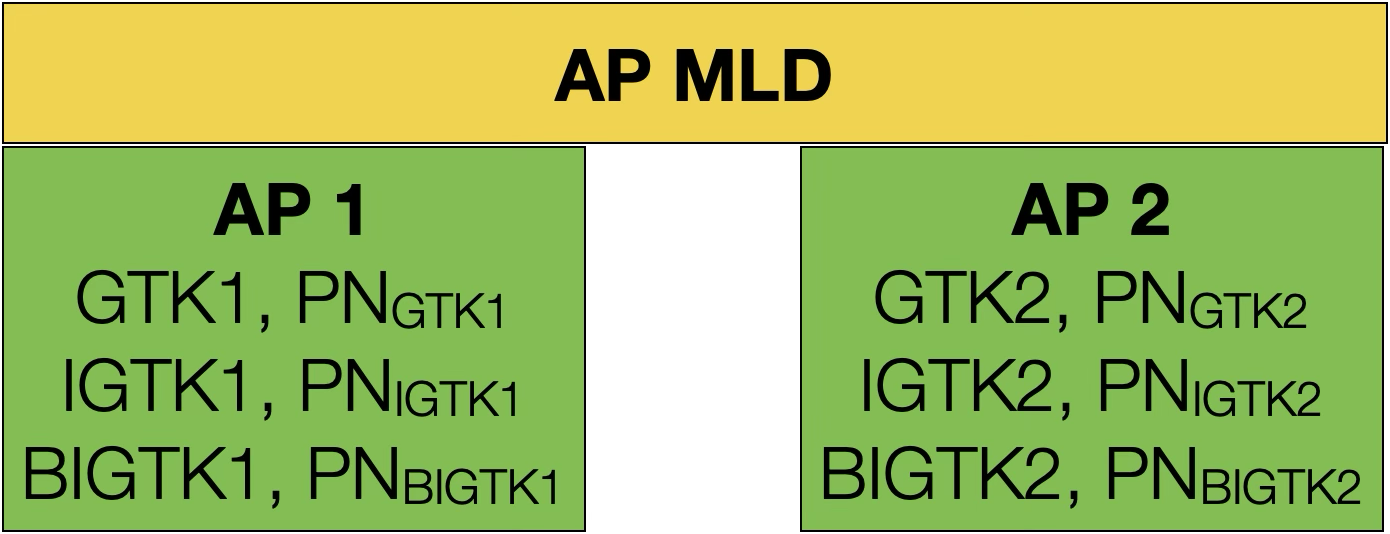 Each Key has independent Packet Number (PN)
Each affiliated AP has own set of GTK, IGTK, and BIGTK keys
One group addressed frame is transmitted at a time
The PN of the received group addressed data, management, or Beacon frame must be larger than the PN of previously received data, management, or Beacon frame respectively
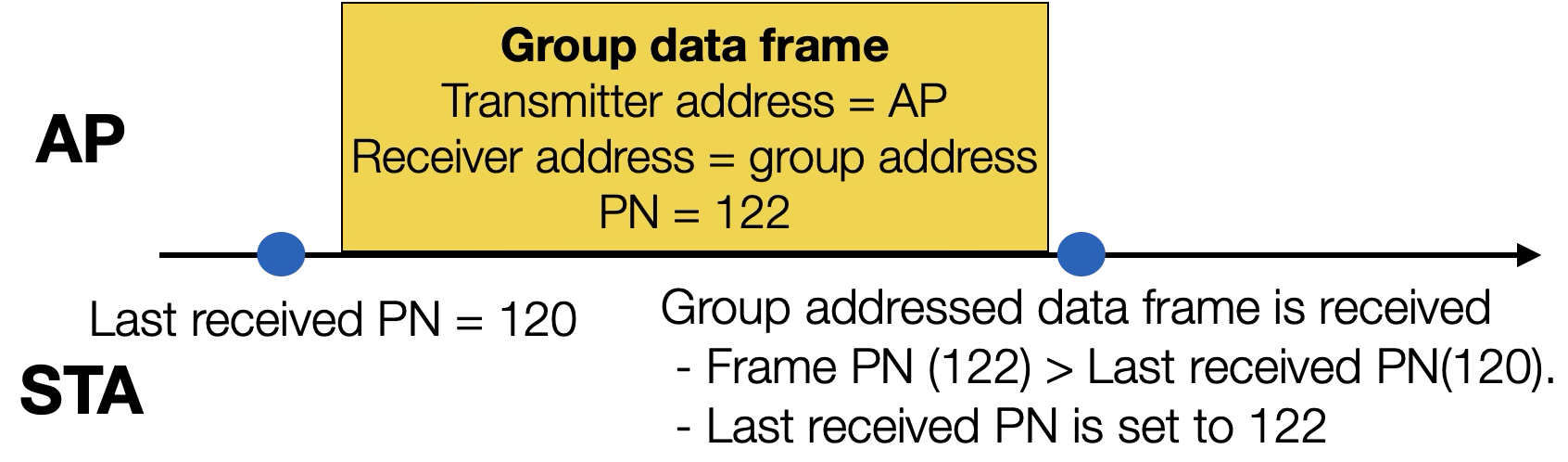 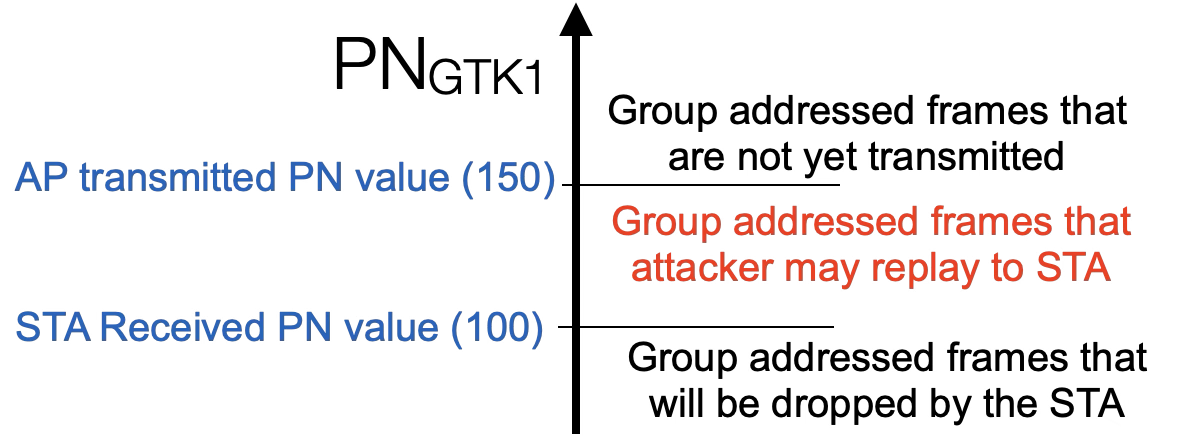 Example, Possible replay attack if PN is not maintained
Slide 9
Jarkko Kneckt, Apple